Aritmatika Bilangan Biner
- Operasi Penjumlahan Bilangan Biner
- Operasi Pengurangan Bilangan Biner
- Operasi Penjumlahan Bilangan BCD
- Operasi Pengurangan Bilangan BCD
Bambang Krisnarno
Versi 5.23
1
Operasi Penjumlahan pada Sistem Bilangan Biner
Penjumlahan Secara Langsung
Penjumlahan dua bilangan biner dapat dilakukan seperti halnya pada bilangan desimal. 
Bila penjumlahan dua bit melebihi 012, sebuah bit carry akan dibangkitkan dan ditambahkan pada bit berikutnya, proses ini berlanjut hingga semua bit selesai dijumlahkan
2
Operasi Penjumlahan pada Sistem Bilangan Biner
Penjumlahan Secara Langsung
	Contoh: Penjumlah bilangan biner 8 bit
1
Carry
1
1
1
1
1
9
5
0
1
1
1
0
0
1
1
2
2
1
1
0
0
1
1
1
0
1
+
+
8
1
1
1
1
0
1
1
0
1
0
3
Operasi Pengurangan pada Sistem Bilangan Biner
Karena Mesin Digital hanya mampu melakukan operasi aritmatika penjumlahan, maka untuk operasi aritmatika pengurangan dipakai konsep penjumlahan dengan Bilangan Negatif : 
				A – B = A + (-B)
Untuk penggunaan Bilangan Negatif pada operasi aritmatika pengurangan, harus dipahami terlebih dulu penggunaan konsep yang sama pada Bilangan Desimal
4
Operasi Pengurangan pada Sistem Bilangan Biner
Operasi pengurangan Bilangan Desimal
(ulas balik)
Kesimpulan (1) :
Operasi pengurangan dilakukan digit demi digit mulai dari LSD (digit dengan bobot paling rendah – paling kanan)
5
7
3
2
5
2
Benarkah selalu demikian ?
5
Perhatikan operasi pengurangan (2) berikut:
Operasi dilakukan digit demi digit mulai dari LSD
(-1)
(+10)
3
7
6
13
Kesimpulan (2) :
Bila angka pengurang lebih besar dari pada angka yang dikurangi (operasi pengurangan tidak berhasil dilakukan), perlu ‘dipinjam’ dari digit yang lebih besar (benarkah?), supaya hasil pengurangan pada digit tersebut positif (!)
9
1
5
4
?
Konsistenkah ?
Apakah cara tersebut selalu bisa digunakan ?
6
Perhatikan operasi pengurangan (3) berikut:
Operasi dilakukan digit demi digit mulai dari LSD, dengan catatan: bila angka pengurang lebih besar dari pada angka yang dikurangi (operasi pengurangan tidak berhasil dilakukan), perlu ‘dipinjam’ dari digit yang lebih besar, supaya hasil pengurangan pada digit tersebut positif (!)
(-1)
(+10)
3
4
3
13
9
7
?
?
4
Kesimpulan :
Bila ternyata setelah sampai pada MSD (!) hasil operasi pengurangan bukan bilangan positif, maka cara ini tidak dapat digunakan.
Apa yang harus dilakukan ?
7
Operasi pengurangan (3) :
4
3
7
9
Bila kedua cara operasi pengurangan sebelumnya tidak dapat digunakan (operasi pengurangan pada MSD tidak menghasilkan menghasilkan bilangan positif), maka .......
7
4
3
9
?
6
3
?
3
6
Kesimpulan (3) :
Ternyata pada operasi pengurangan Bilangan Desimal, sebelum operasi pengurangan dilakukan, terlebih dahulu harus diperiksa apakah Bilangan Pengurang lebih besar daripada Bilangan yang dikurangi, kemudian dipilih cara operasi yang sesuai digit demi digit.
8
[Speaker Notes: Animasi belum direvisi]
Kesimpulan :
Pada operasi pengurangan Bilangan Desimal, tidak ada metoda yang bisa digunakan untuk semua kemungkinan bentuk bilangan pengurang ataupun yang dikurangi. 
Pada operasi pengurangan Bilangan (Biner) pada mesin Digital, hal ini tidak boleh terjadi, karena selain harus tersedia 3 buah mesin, harus dimungkinkan juga untuk operasi pengurangan pada bilangan secara serial.
Untuk itu dibutuhkan adanya representasi Bilangan Negatif pada Bilangan Biner yang hanya mempunyai 2 buah lambang 0 & 1
9
Operasi Pengurangan Bilangan Biner memakai metoda Penjumlahan dengan Bilangan Negatif
Apakah maksudnya bahwa 
0 = Komplemen dari 1 ?
0  = 1   ?
?????
Yang benar adalah
1 + 0 = 1
Bilangan
+ Komplemennya
= Bilangan terbesar
10
Operasi Pengurangan ……
Hal ini perlu dipahami, karena untuk bilangan Biner, dengan adanya hanya 2 lambang bilangan, komplemen = invers.
Berapakah komplemen dari 210 , 7110 , 3518 , B5H ?
Pada bilangan desimal dapat pula dilakukan operasi pengurangan memakai metoda penjumlahan dengan bilangan negatif.
Berapakah 75 – 38 ?  24 – 67 ?
(pada sistem bilangan desimal)
11
Operasi Pengurangan Bilangan Desimal…… (komplemen 9)
75 – 38
= 75 + (– 38)
= 75 + 61
(- 99)
=
1
1
1
3 6
(- 99)
(- 100)
(mengapa?)
(+ 1)
+
=    3 7
24 – 67
= 24 + (– 67)
= 24 + 32
(- 99)
= 56
(- 99)
(mengapa?)
= - 43
Terlihat bahwa masih ada operasi pengurangan pada pembangkitan bilangan komplemen, hal mana tidak akan terjadi pada bilangan biner, karena pada sistem bilangan biner, komplemen = invers.
12
Operasi Pengurangan Bilangan Desimal …… (komplemen 9 + 1)
75 – 38
= 75 + (– 38)
= 75 + 62
(- 100)
1
=   37
(- 100)
=   37
(mengapa?)
24 – 67
= 24 + (– 67)
= 24 + 33
(- 100)
= 57
(- 100)
= - 43
(mengapa?)
Terlihat bahwa dengan memakai komplemen 9 + 1, operasi penjumlahan dengan bilangan negatif menjadi lebih sederhana.
13
Operasi Pengurangan Bilangan Desimal
Komplemen 9
Komplemen 10 (9 + 1)
Hasil pengurangan positif
75 – 38
= 75 + 61
= 75 + 62
(- 99)
(- 100)
1
=   37
1
3 6
=
(- 99)
(- 100)
(- 100 + 1)
=   37
+
=    37
Hasil pengurangan negatif
24 – 67
= 24 + 32
= 24 + 33
(- 99)
(- 100)
= 56
= 57
(- 99)
(- 100)
= - 43
= - 43
14
Operasi Pengurangan Bilangan Biner……
Hasil pengurangan positif
1’s complement
75 – 38
= 75 + 61
=
1
3 6
+
37
75
75
=   1 0 0 1 0 1 1
= 1 0 0 1 0 1 1
= 0 1 0 0 1 1 0
38
- 38
=   1 0 1 1 0 0 1
+
0 1 0 0 1 0 0
1
+
0 1 0 0 1 0 1
(= 37)
15
Operasi Pengurangan Bilangan Biner……
Hasil pengurangan negatif
1’s complement
24 – 67
= 24 + 32
= 56
= - 43
24
= 0 0 1 1 0 0 0
24
= 0 0 1 1 0 0 0
= 1 0 0 0 0 1 1
67
- 67
= 0 1 1 1 1 0 0
+
1 0 1 0 1 0 0
(= - 43)
16
Operasi Pengurangan Bilangan Biner……
Hasil pengurangan positif
2’s complement
75 – 38
= 75 + 62
1
=   37
=   37
75
= 1 0 0 1 0 1 1
75
=  1 0 0 1 0 1 1
= 0 1 0 0 1 1 0
38
- 38
=  1 0 1 1 0 1 0
+
1
0 1 0 0 1 0 1
(= 37)
17
Operasi Pengurangan Bilangan Biner……
Hasil pengurangan negatif
2’s complement
24 – 67
= 24 + 33
= 57
= - 43
24
= 0 0 1 1 0 0 0
24
=  0 0 1 1 0 0 0
= 1 0 0 0 0 1 1
67
- 67
=  0 1 1 1 1 0 1
+
1 0 1 0 1 0 1
(= - 43)
18
Operasi Pengurangan Bilangan Biner
Komplemen 1
Komplemen 2
Hasil pengurangan positif
=   1 0 0 1 0 1 1
=   1 0 0 1 0 1 1
75 – 38
=   1 0 1 1 0 1 0
=   1 0 1 1 0 0 1
+
+
0 1 0 0 1 0 1
1
0 1 0 0 1 0 0
1
(= 37)
+
(= 37)
0 1 0 0 1 0 1
Hasil pengurangan negatif
24 – 67
=  0 0 1 1 0 0 0
=  0 0 1 1 0 0 0
=  0 1 1 1 1 0 0
=  0 1 1 1 1 0 1
+
+
1 0 1 0 1 0 0
1 0 1 0 1 0 1
(= - 43)
(= - 43)
19
Penjumlahan & PenguranganBilangan BCD
Penjumlahan BCD: Penjumlahan mulai dari LSD dan berakhir pada MSD. Bila penjumlahan melebihi 10012 (910) (termasuk Overflow per digit BCD) dilakukan koreksi dengan menambahkan 01102 (=610, mengapa?). 
Carry (00012) ditambahkan ke MSD berikutnya.
20
Penjumlahan & Pengurangan Bilangan BCD
Pengurangan BCD: Dilakukan dengan membuat BCD negatif berdasar sistim 10's complement (10C). Bila negatif, hasil harus dinegasikan kembali.
21
Penjumlahan & Pengurangan Bilangan BCD
Pengurangan BCD (lanjutan)
	Hasil +94,7310C harus dinegasikan dengan metode 10’s Complement untuk memperoleh hasil yang benar.
				+94,7310C = - 05,2710

KESIMPULAN
		Untuk penjumlahan dan pengurangan biner, 
	2’s complement  menunjukkan langkah yang lebih sederhana.
	  Untuk operasi aritmetika (perkalian dan pembagian) 
		2’s complement belum tentu paling sederhana
22
Penjumlahan & PenguranganBilangan Biner (3)
Pengurangan 2’s Complement: Cara yang paling banyak dipakai dalam komputasi.
23
Penjumlahan & PenguranganBilangan Biner (4)
Pengurangan 1’s Complement
24
Penjumlahan & PenguranganBilangan Biner (5)
Pengurangan 1’s Complement (lanjutan)
Bagaimana cara membaca bilangan dengan bit penanda negatif (‘1’) dalam bilangan desimal negatif?
25
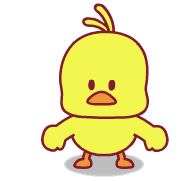 26